Thermogravimetric Analysis (TGA) Safety Concern
6th September 2018
Kanit Hantanasirisakul
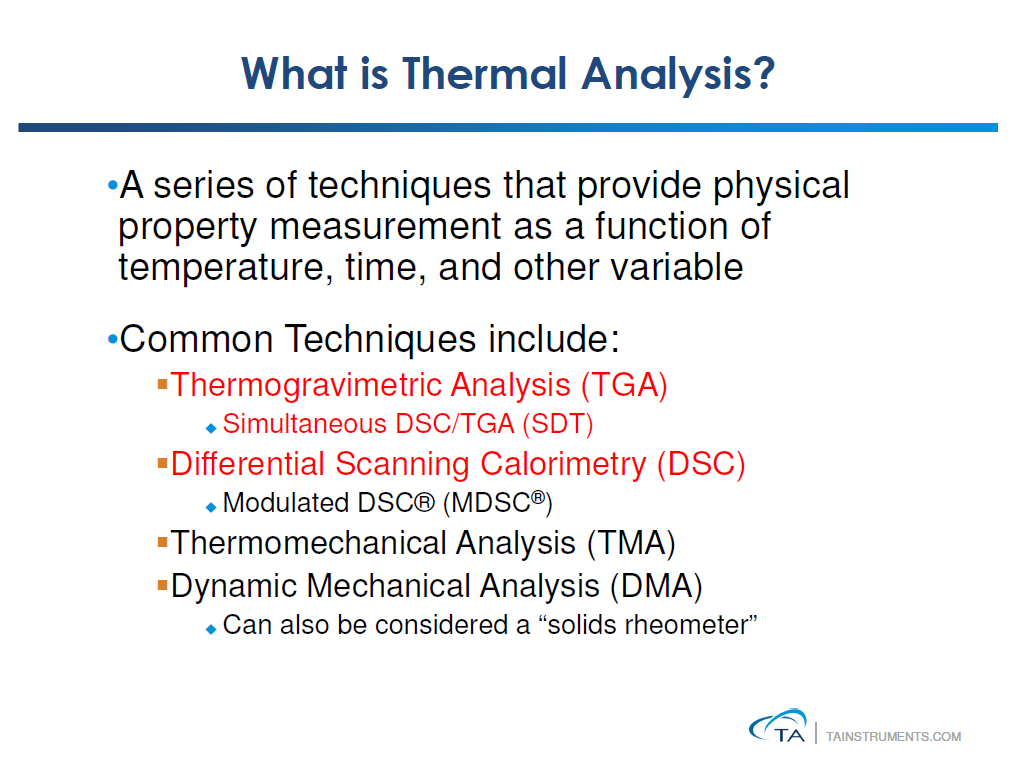 TGA-DSC-MS
-  Heat the sample
Measure mass
Heat flow
Evolved gas
Charles Potter, TA Instrument
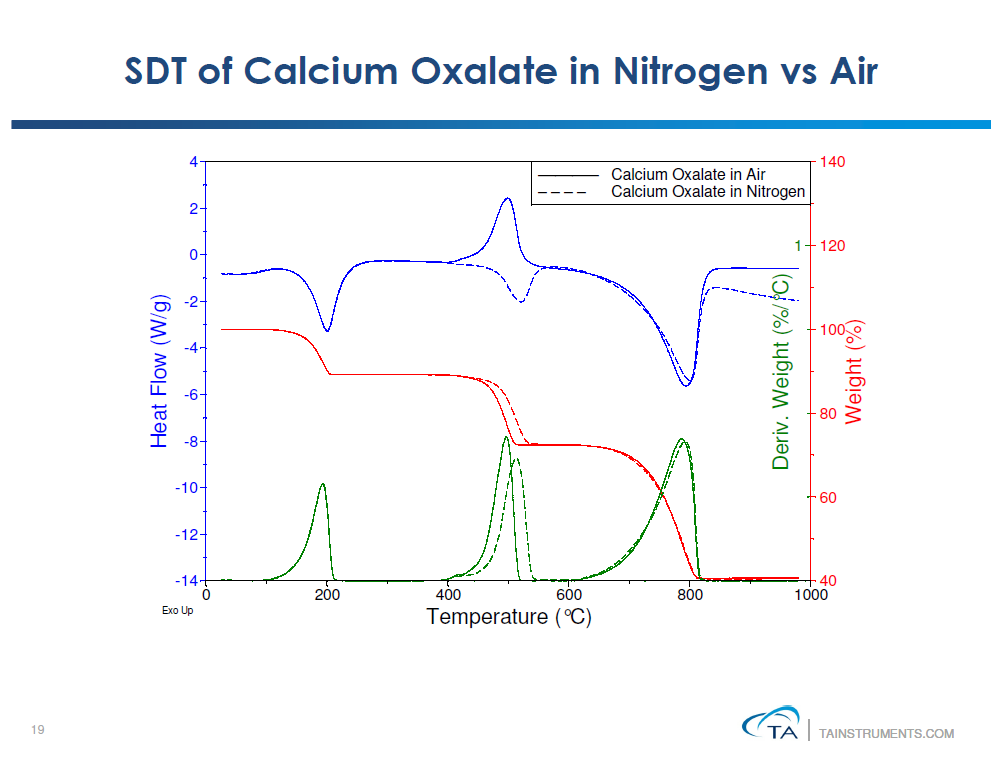 Charles Potter, TA Instrument
Our setup
Autosampler (moving)
toxic fume
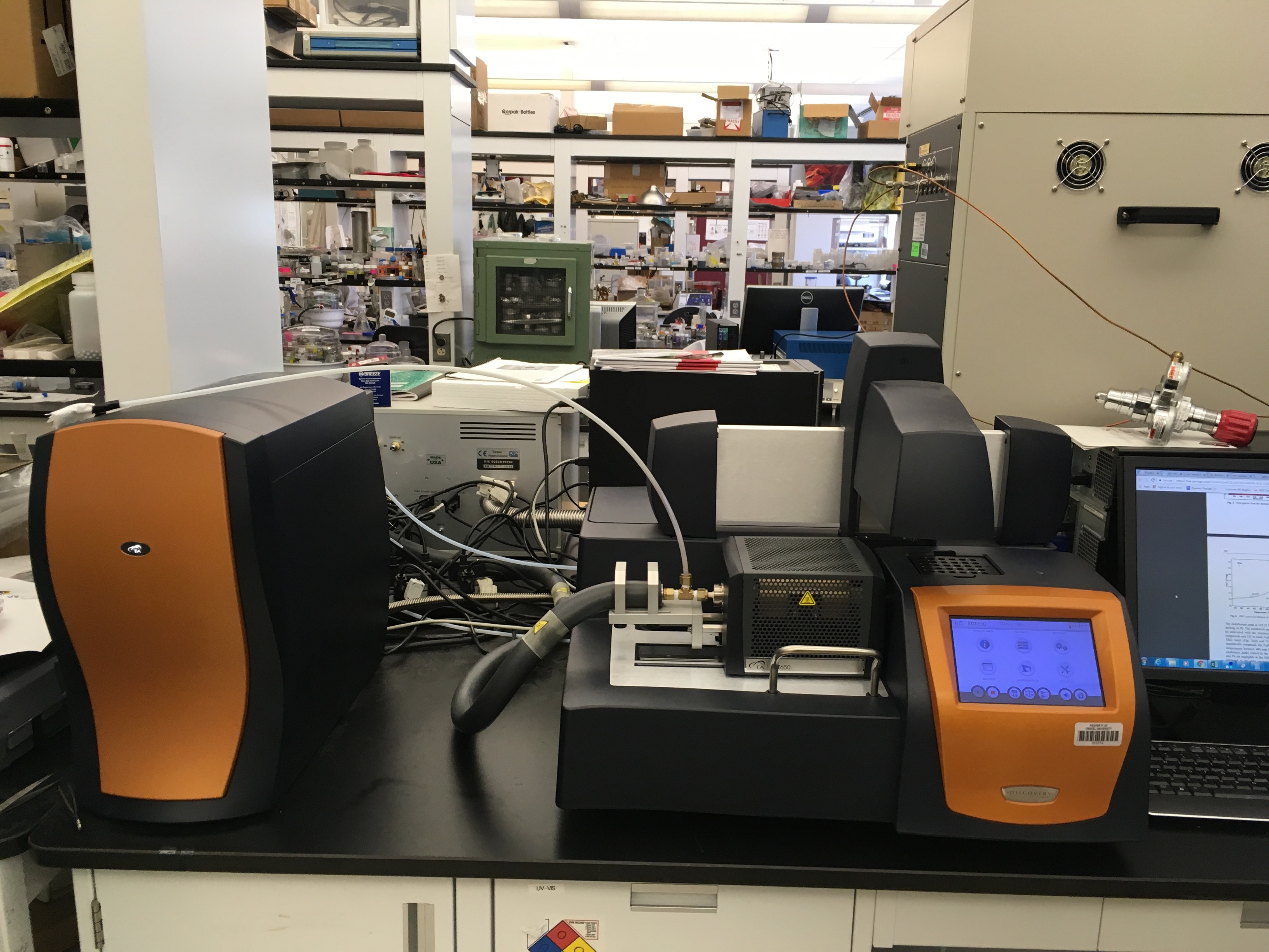 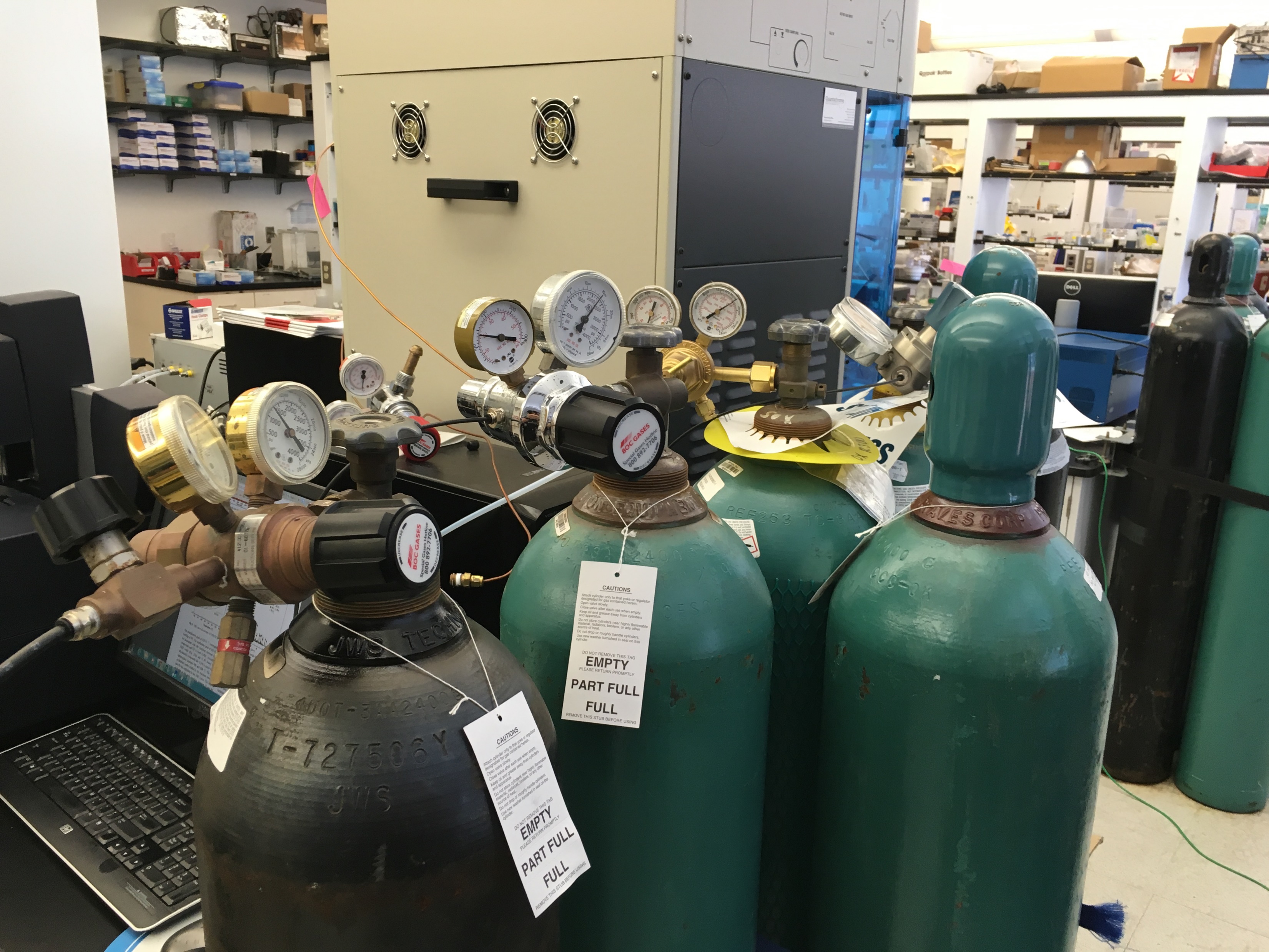 TGA
Mass spectrometer
vacuum (25 Torr)
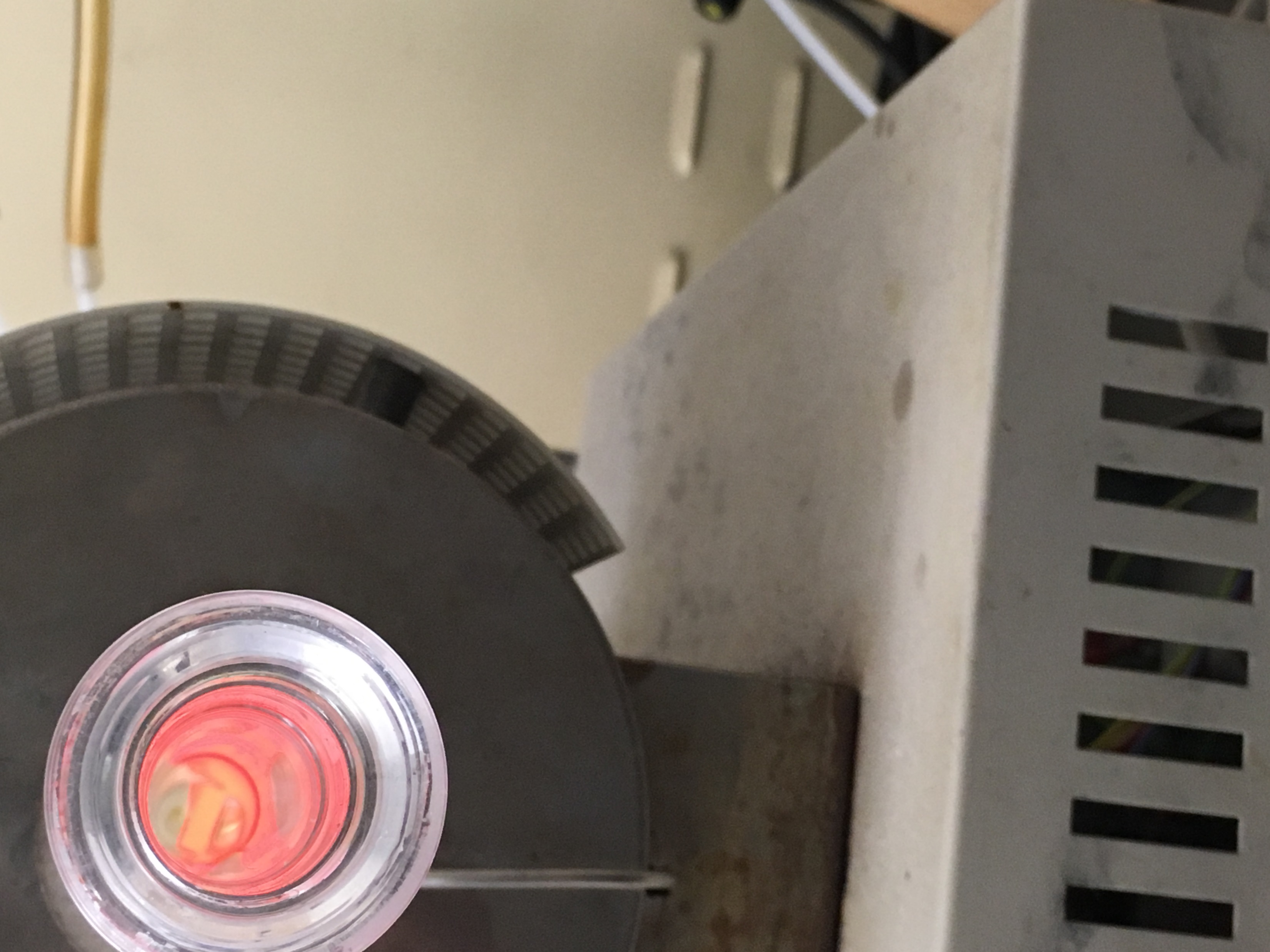 Gas cylinders
He, N2, air
(refer to gas cylinder safety)
1500 °C